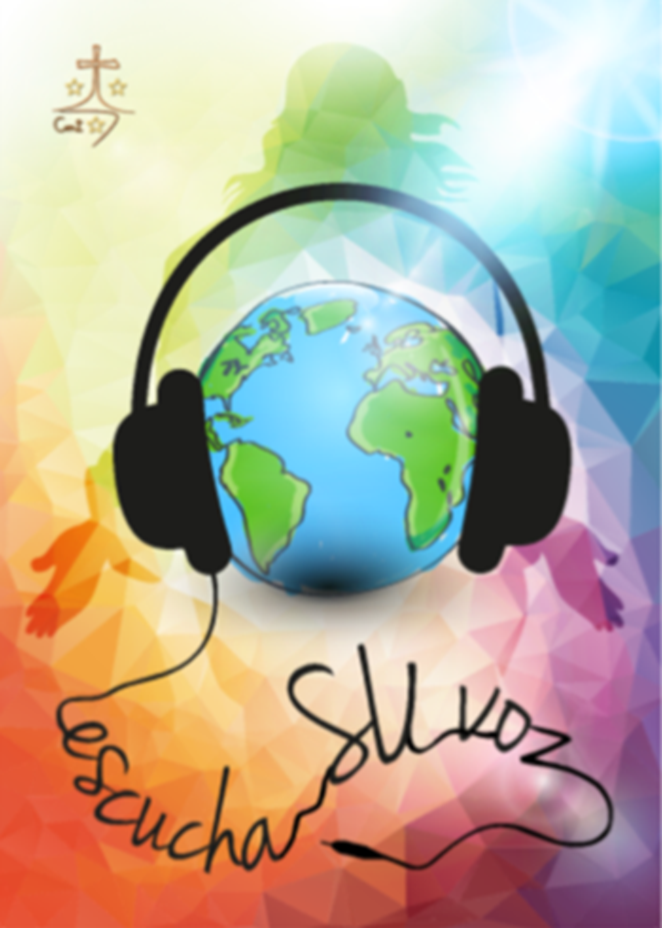 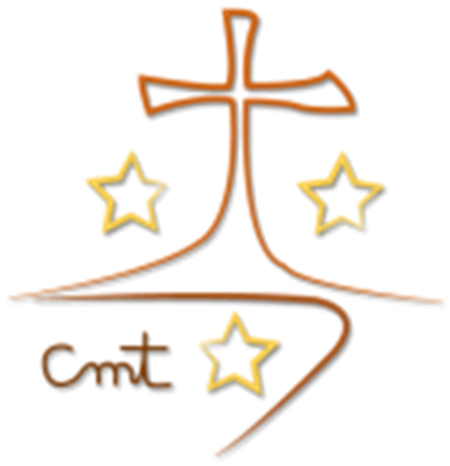 Colegio  “La Purísima”
Callosa de Segura        
Carmelitas Misioneras Teresianas
Evangelio según san Marcos (10,35-45):
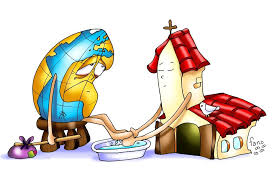 Sirviendo con Jesús
En aquel tiempo, se acercaron a Jesús los hijos de Zebedeo, Santiago y Juan, y le dijeron: «Maestro, queremos que hagas lo que te vamos a pedir.»Les preguntó: «¿Qué queréis que haga por vosotros?»Contestaron: «Concédenos sentarnos en tu gloria uno a tu derecha y otro a tu izquierda.»Jesús replicó: «No sabéis lo que pedís, ¿sois capaces de beber el cáliz que yo he de beber, o de bautizaros con el bautismo con que yo me voy a bautizar?»Contestaron: «Lo somos.»
Jesús les dijo: «El cáliz que yo voy a beber lo beberéis, y os bautizaréis con el bautismo con que yo me voy a bautizar, pero el sentarse a mi derecha o a mi izquierda no me toca a mí concederlo; está ya reservado.» Los otros diez, al oír aquello, se indignaron contra Santiago y Juan.
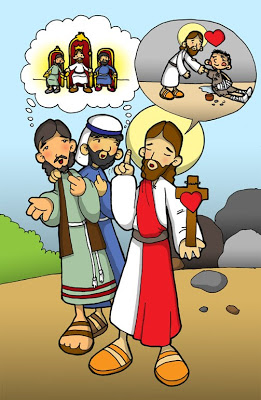 Jesús, reuniéndolos, les dijo: «Sabéis que los que son reconocidos como jefes de los pueblos los tiranizan, y que los grandes los oprimen. Vosotros, nada de eso: el que quiera ser grande, sea vuestro servidor; y el que quiera ser primero, sea esclavo de todos. Porque el Hijo del hombre no ha venido para que le sirvan, sino para servir y dar su vida en rescate por todos.»Palabra del Señor
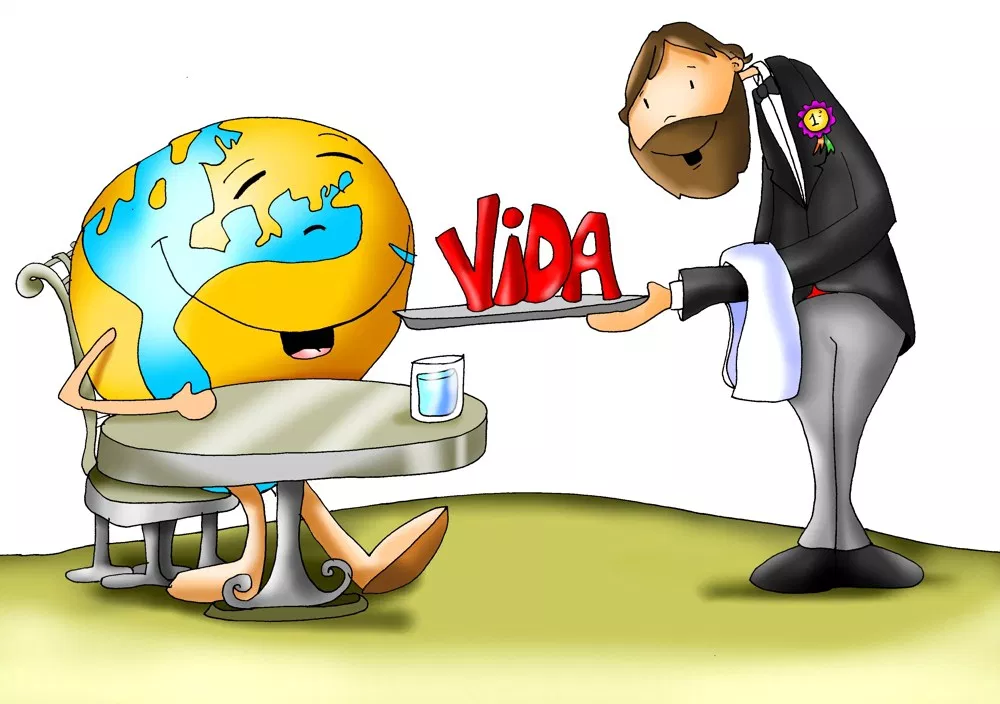 REFLEXIÓN
Ser cristiano es vivir al servicio de los demás.
La grandeza del cristiano consiste en su humilde servicio. Podemos aprender esto de las palabras y ejemplo de Jesús.

Jesús no se aprovechó de nadie sino que se acercó a los que sufrían y les dio todo lo que tenía. Jesús renunció al poder y a la autoridad para encontrarse de tú a tú con cada uno de nosotros y hablarnos del amor que Dios nos tiene.
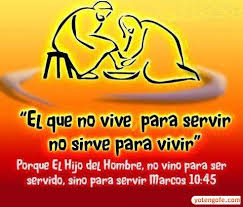